Open Computing Language
(OpenCL)
Domagoj Stanković

Voditelj: Prof. dr. sc. Domagoj Jakobović
Prošlost
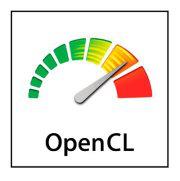 Ubrzanje izvođenja => brži procesor
2004. Intelov procesor 4 GHz – gornja granica
Višejezgreni procesori – paralelni programi
Različite platforme – različiti programi
2/11
OpenCL
Okvir za pisanje programa koji se izvršavaju paralelno na heterogenim platformama - CPU, GPU, DSP
CPU (central processing unit) – procesor opće namjene, mali broj jezgri
GPU (graphics processing unit) – procesor za grafičko računanje, veliki broj jezgri
DSP (digital signal processor) – procesor za obradu digitalnog signala
3/11
OpenCL
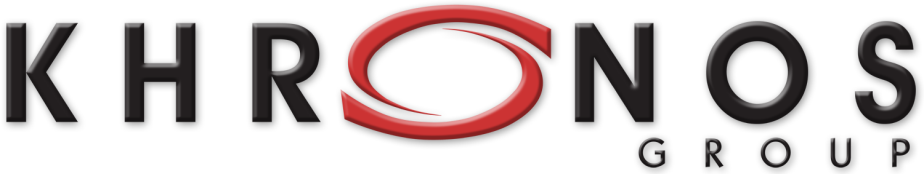 Prenosivost
Khronos Group – standardizacija
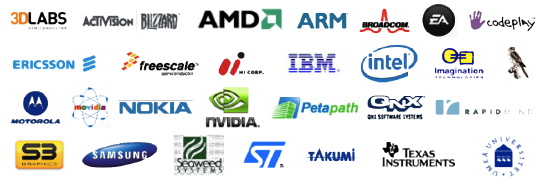 4/11
Host & Device
5/11
Osnovni tok OpenCL programa
6/11
OpenCL program
__kernel void vector_add(__global int *A, __global int *B, __global int *C) {
    
    // Nađi indeks trenutnog elementa
    int i = get_global_id(0);
 
    // Obavi operaciju
    C[i] = A[i] + B[i];

}
7/11
Usporedba brzina izvođenja
8/11
Množenje matrica
9/11
Zbrajanje vektora
10/11
Hvala na pažnji!
11/11
Model memorije
Globalna memorija
Konstantna memorija
Lokalna memorija
Privatna memorija
12/11
Modeli paralelnih programa
Programski model paralelnih podataka (data parallel)
Programski model paralelnih zadataka (task parallel)
13/11
Brzine prijenosa
14/11